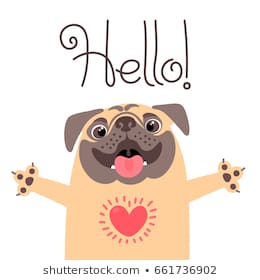 Μάθημα Μουσικής
Αγαπημένα μου παιδιά, 
Ελπίζω να είστε όλοι καλά και ασφαλείς στο σπίτι! Έχω πεθυμήσει τα χαμόγελα και τα γέλια σας! Εύχομαι σύντομα να μπορούμε να βρεθούμε και να τραγουδήσουμε ξανά μαζί. Μέχρι τότε... Απολαύστε λίγες δραστηριότητες Μουσικής! 
Υπενθυμίζω ότι μπορείτε να μου στέλνετε ό,τι φτιάχνετε στο panayiotamichael210@gmail.com

Φιλιά (από μακριά  ),
κα Παναγιώτα
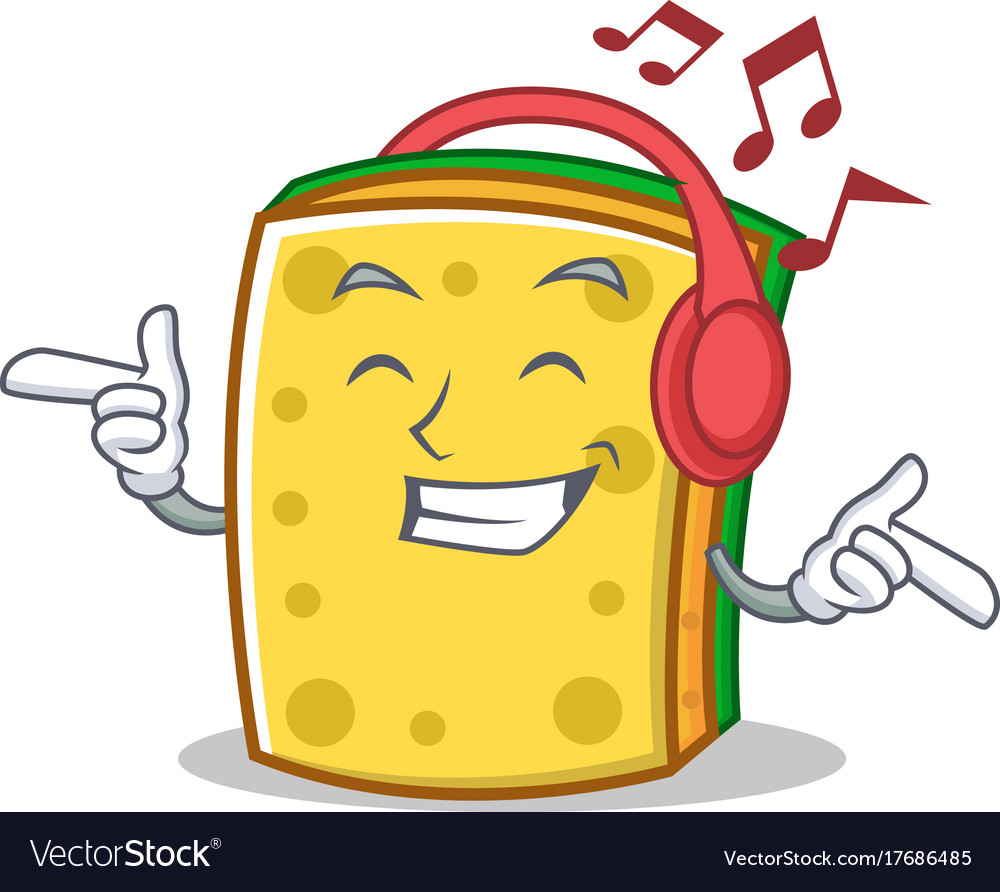 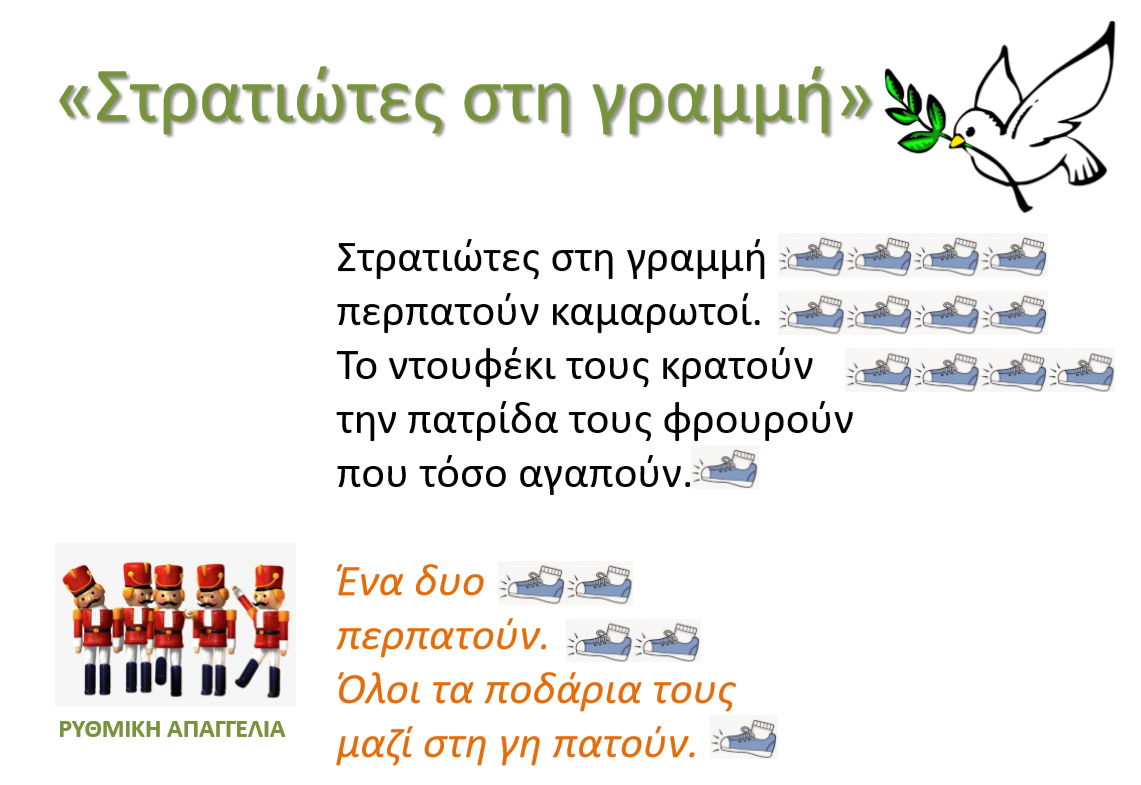 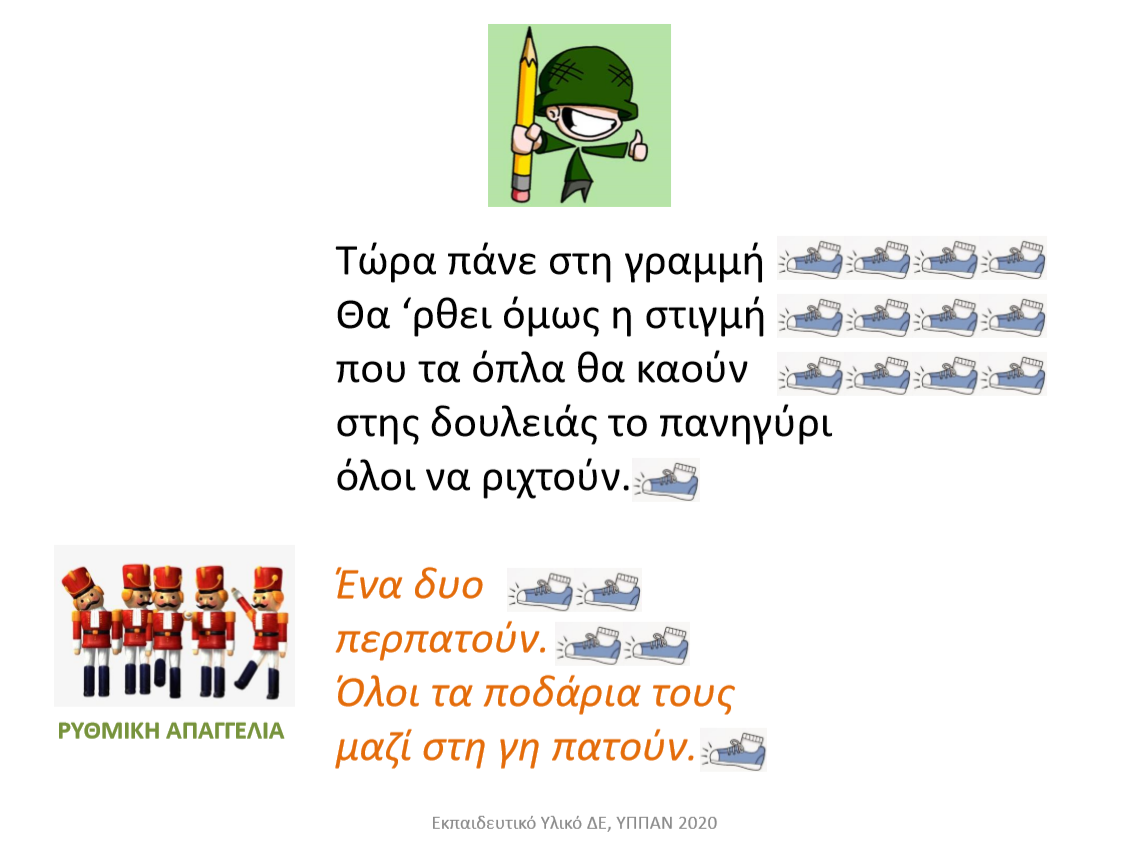 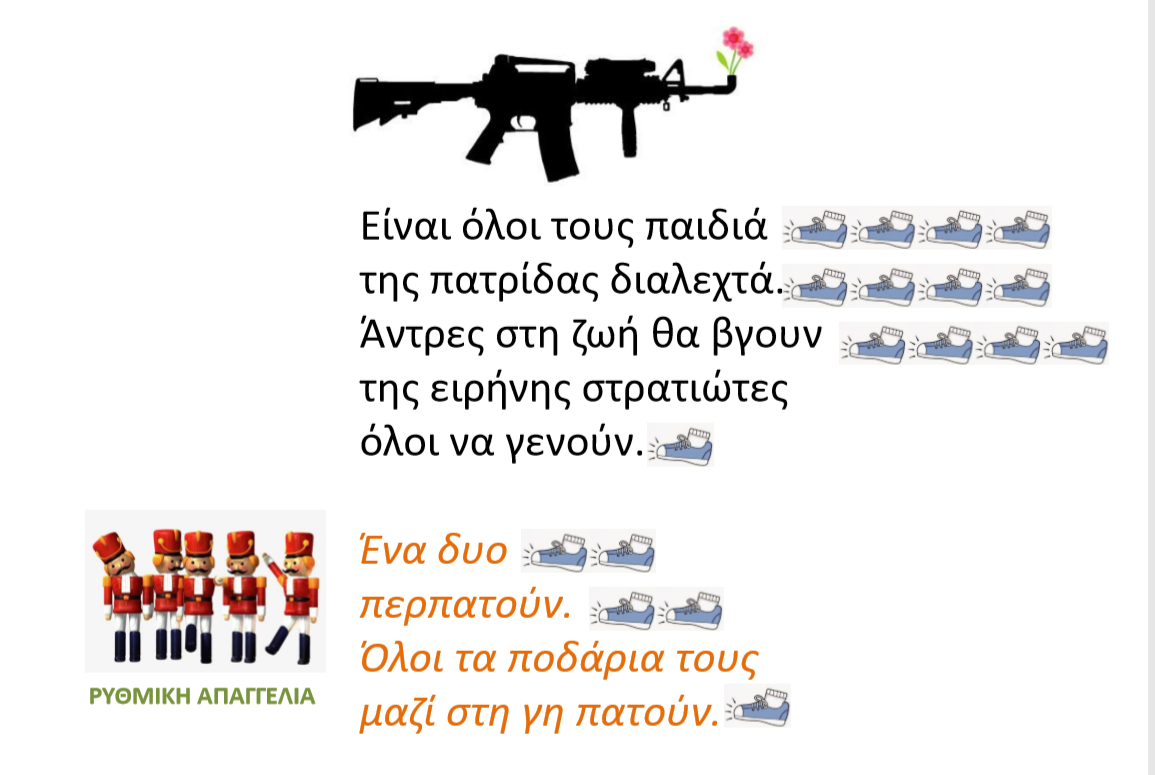 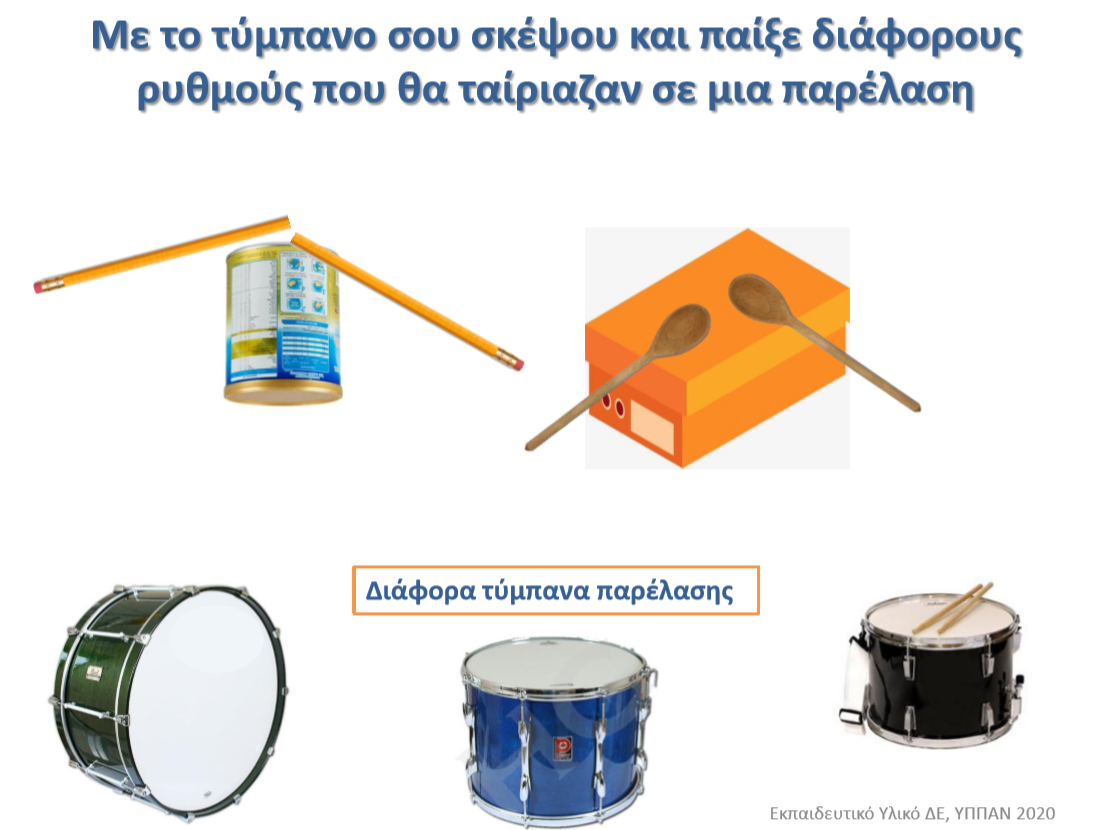 Πάτησε τους πιο κάτω συνδέσμους και με το τύμπανό σου παίξε τα ρυθμικά σχήματα
2/4  https://www.youtube.com/watch?v=FXE4c07gWA0

4/4  https://www.youtube.com/watch?v=CXdg5KitaxA
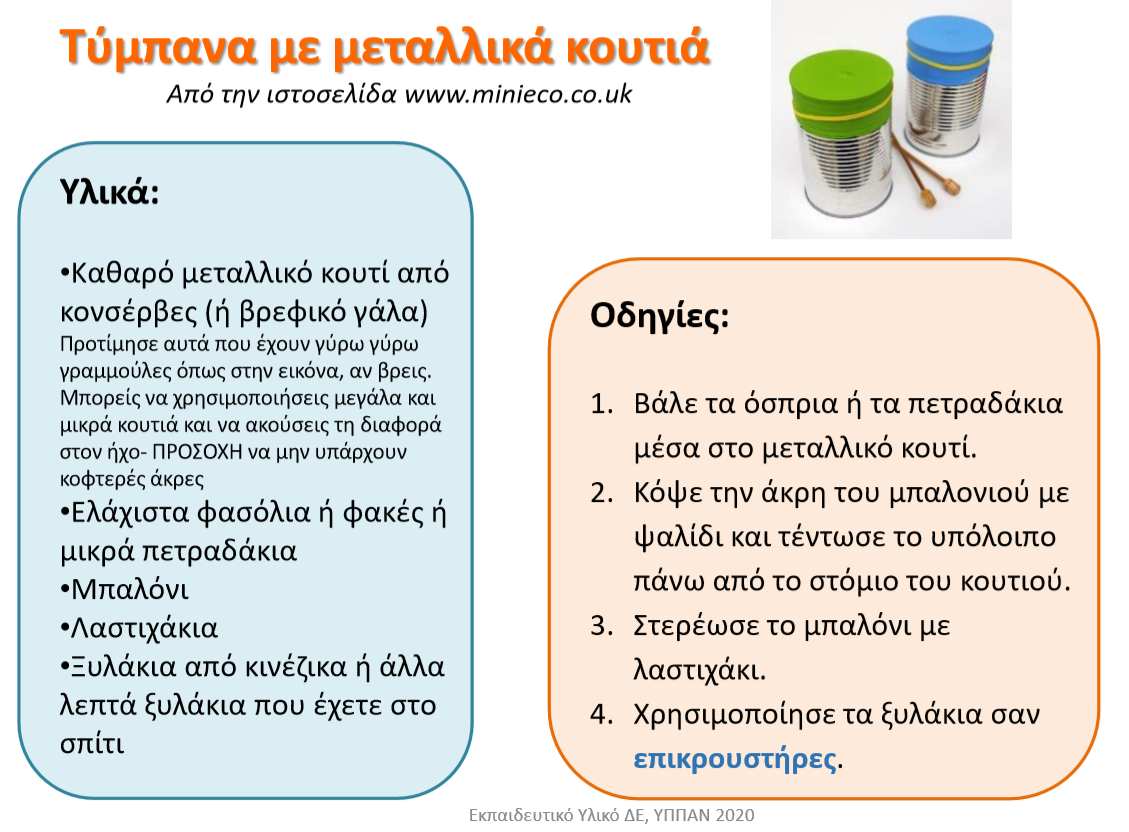